Shortleaf Pine Opportunities for Assistance
Shortleaf Pine Opportunities for Assistance
Tim Albritton
NRCS, State Staff forester
Auburn, AL
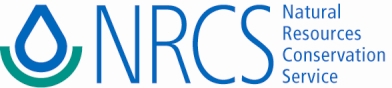 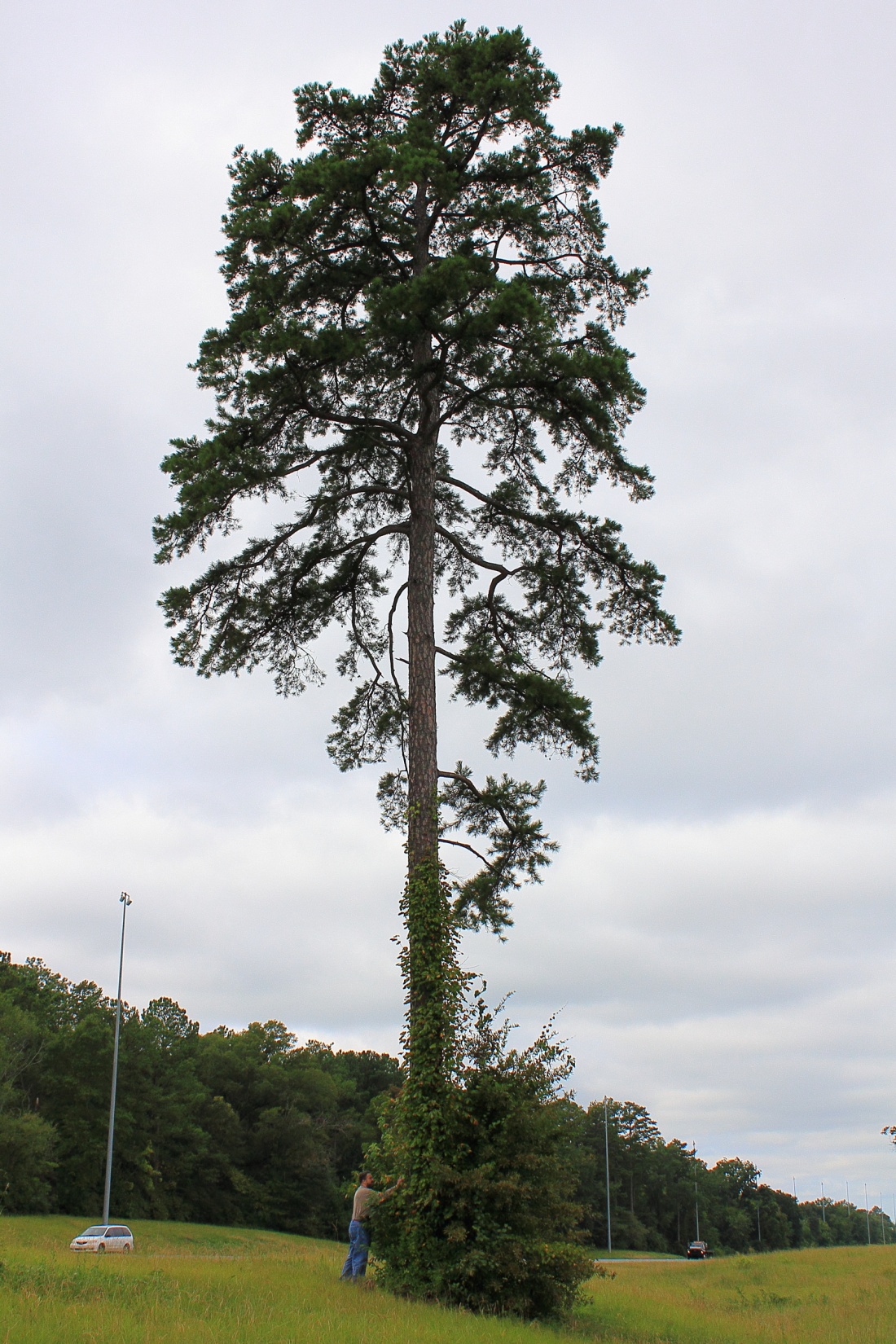 Shortleaf Pine’s range covers most of Alabama and can be found in most counties.

However, of the 23 million acres of timberland in Alabama only 175,768 acres are comprised of shortleaf pine stands (stands in which pine species comprise over 50% of the dominant and co-dominant trees AND shortleaf pine is the predominant pine species). 

The majority of shortleaf pine stands are found in SE Alabama (Barbour, Bullock, Lee, Macon, and Russell Counties)
This shortleaf pine tree is in Montgomery in between the 
I85 median.
Photo credit: 
              Hannah Albritton
Shortleaf Pine Facts
71% of all shortleaf pine stands are comprised predominantly of sawtimber-sized trees
More Shortleaf Pine Facts
The “loblolly pine” forest type comprises more acres than any other single forest type in Alabama (7.9 million acres).  Within this forest type, there is more shortleaf pine volume than any other species except for loblolly pine and sweetgum.  Therefore, despite the small number of acres that are considered to be shortleaf pine stands, shortleaf pine is a prominent species in Alabama
More Shortleaf Pine Facts
Despite the low number of timberland acres comprised of shortleaf pine stands, total shortleaf pine volume ranks 7th out of 130 species in Alabama
More Shortleaf Pine Facts
The current shortleaf pine “Champion Tree” is located in Madison County and its measurements are:  circumference = 129”; height = 91’; average crown spread = 56’




Special Thanks to:
Brian Hendricks
Forest Inventory & Analysis (FIA) Coordinator
Alabama Forestry Commission
Shortleaf Pine (Pinus echinata)
In 2005 Shortleaf was added to the EQIP Tree Establishment species list.
We believed there was a need to promote a more diverse species list.
This accomplished nothing!
Where is assistance available?
Limited to north Alabama
Because of littleleaf disease problems in central and south Alabama, shortleaf pine planting is only eligible in the following counties:  Blount, Cherokee, Cullman, DeKalb, Etowah, Jackson, Lawrence, Limestone, Madison, Marshall, Morgan, Walker, Winston, and those eastern portions of Colbert, Lauderdale, Fayette, Franklin, and Marion that are outside of the coastal plain soils.
Shortleaf Pine Planting
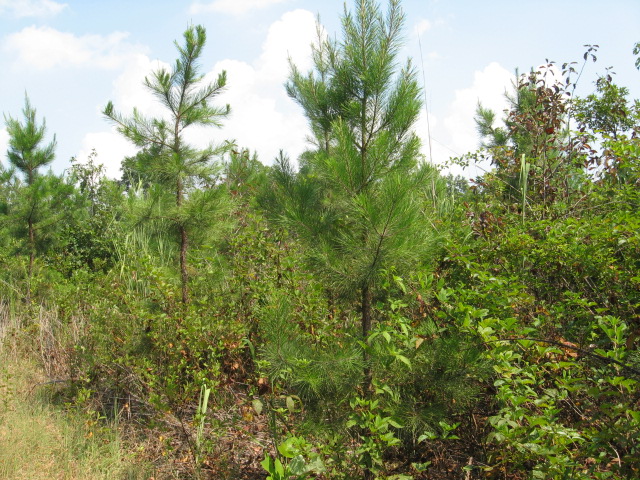 Chemical site prep in fall of 2006
9’ x 12’ spacing with 403 trees per acre
Completed its 5th growing season
Photo credit: Jim Schrenkel
Photo credit: Jim Schrenkel
EQIP
612 Tree/Shrub Establishment
Shortleaf Pine Ecosystem

Program payments are limited to planting recommended species (containerized). Minimum spacing is 400 TPA and maximum is 684.
($16,017 limit per cont. Reg.;    $19,221 HU –  this includes all practices associated with the planting- 612, 490, 338, 394, etc.


Payment Rate per acre 	$160.17
 HU Rate		$192.21
[Speaker Notes: Examples of tree spacing would be:  9’ x 12’ = 403, and 8’ x 8’ =681]
EQIP
490   Tree/Shrub Site Preparation 

Aerial Chemical 
Program payments are limited to site preparation on pasture, idle fields with a predominance of shrubby vegetation, or cut- over forest, using a chemical herbicide. 
 
Payment Rate per acre  $73.00
 HU Rate		  $87.60
EQIP
338  Prescribed burn

A prescribed burn is usually recommended and is planned as a separate practice.


Payment Rate per acre  $21.00
 HU Rate		   $25.20
Forest Stand Improvement
Increasing shortleaf pine production can be achieved with release treatments in mixed pine/hardwood stands

Cain, Michael D. 1991a. Five-year response of natural loblolly and shortleaf pine regeneration to release treatments. Res. Pap. SO-265. New Orleans, LA: U.S. Department of Agriculture, Forest Service, Southern Forest Experiment Station. 13 p.
Other Practices Offered in EQIP
Understory Release in Mid-Rotation Stands
Hardwood Crop Tree Release
Precommercial Thinning
Prescribed Burning
AL EQIP Deadline
October 16, 2015
For More Information http://www.al.nrcs.usda.gov/
Click on “Programs”
Questions
Photo credit: Jim Schrenkel